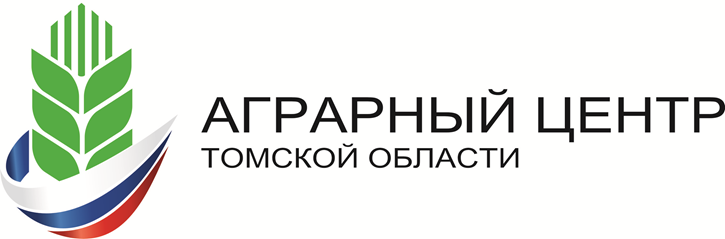 «Использование данных анализов молока лаборатории селекционного контроля качества в зоотехнической и племенной работе Томской области»
Основные направления деятельности ОГБУ «Томская облветлаборатория»
Контроль качественного состава молока для оценки племенной ценности животных, улучшения композиционной и гигиенической ценности молока.

Средства измерений имеют метрологическую аттестацию в установленном законодательством порядке.
В процессе своей деятельности лаборатория взаимодействует с:
Управлением ветеринарии Томской области;
Департаментом по социально-экономическому развитию села, представляющему государственную племенную службу Томской области;
Областным государственным бюджетным учреждением «Аграрный центр Томской области», являющимся Региональным информационно-селекционным центром Томской области (далее – «РИСЦ»);
Племенными заводами и репродукторами, а также товарными хозяйствами по разведению крупного рогатого скота молочных пород, являющимися потребителями услуг по анализу проб молока коров.
8 основных показателей  по исследованию молока:
1) жир,
2) белок (общий и чистый), 
3) СОМО (сухой обезжиренный молочный остаток), 4)лактоза, 
5) мочевина, 
6) значение pH, 
7) кетоз, 
8) подсчет соматических клеток
Принципы отбора проб молока
Одним из факторов, влияющих на результат исследуемого молока является правильность отбора контрольной пробы молока.
  Важно отбирать 1 раз в месяц 100% всего дойного поголовья, а не партиями, чтобы сравнивать показатели из месяца в месяц одних  и тех же голов.
  Необходимо отбирать среднюю пробу – с утренней и вечерней дойки. Объем пробы молока одного доения устанавливается пропорционально доли этого доения в суточном удое. Общий объем пробы составляет 50 мл. ( по 25 мл. утро и вечер).
  Проба отбирается из емкости с помощью технических средств (градуированные пипетки, дозированные шприцы, мерные стаканчики). Перед тем, как перелить пробу из пробоотборника в стаканчик, её необходимо тщательно перемешать. 
  В каждом флаконе находится консервант, стаканчик с пробой необходимо перевернуть несколько раз (не трясти), чтобы консервант равномерно распределился (таблетка растворилась) и проба не свернулась. 
  После каждого отбора стаканчик плотно закрывается крышкой (на крышке водостойким маркером наносится номер) и устанавливается в планшет (штатив).
Цепочка отбора проб молока:
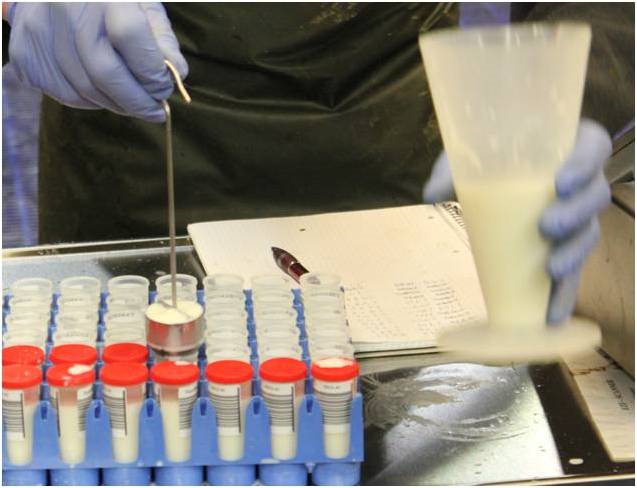 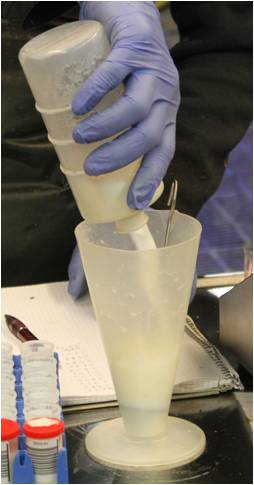 Доение
Смешивание
Отбор
Принципы отбора проб молока
При отсутствии консерванта, молоком стаканчик не заполняется.
Нельзя наливать молоко от одной коровы в несколько стаканчиков, не следует отбирать пробу первых и последних порций молока.
Пробы должны быть доставлены в лабораторию в течение 3 дней с момента отбора проб. Температура хранения и транспортировки пробы с консервантом должна быть в диапазоне от ±5С до ±15С. 
При нарушении условий отбора, хранения и транспортировки проб результаты исследований будут не корректными.
Транспортировка проб
Оформление сопроводительной документации
Необходимо правильно оформлять сопроводительные документы с обязательным указанием наименования района, хозяйства, номер пробы и дату контрольной дойки. 
Порядковый номер стаканчика должен соответствовать порядковому номеру животного согласно описи (начиная с первого и заканчивая последним номером), нумерация проб проводится на крышке стаканчика водостойким маркером (пронумерованные стаканчик выставляются с левой стороны в правую сторону). 
Готовые пробы сопровождаются сопроводительным документом и описью проб, составленной по форме, датированной и заверенной подписями участников отбора и ответственных лиц.
Оформление сопроводительной документации
На каждую партию проб Заказчик оформляет сопроводительный документ в 2 (Двух) идентичных экземплярах ; 
При передаче проб Заказчик передаёт лаборатории оформленный и подписанный сопроводительный документ;
Лаборатория при принятии проб и документов от Заказчика:
          - проставляет отметку на сопроводительном документе Заказчика о приёме проб;
          - фиксирует прием проб в Журнале учёта поступивших проб и полученных анализов.
Оборудование для анализа проб молока
ОГБУ «Томская облветлаборатория» располагает новейшим анализатором молока «Foss Analytica», который предназначен для анализа сырого молока.
Он обеспечивает быстрый, надежный и точный анализ сырого молока с широким спектром таких новых возможностей, как профилирование здорового молока жир, белок (общий и чистый), твердые вещества (общие и нежировые), лактоза, мочевина, значение pH, кетоз.
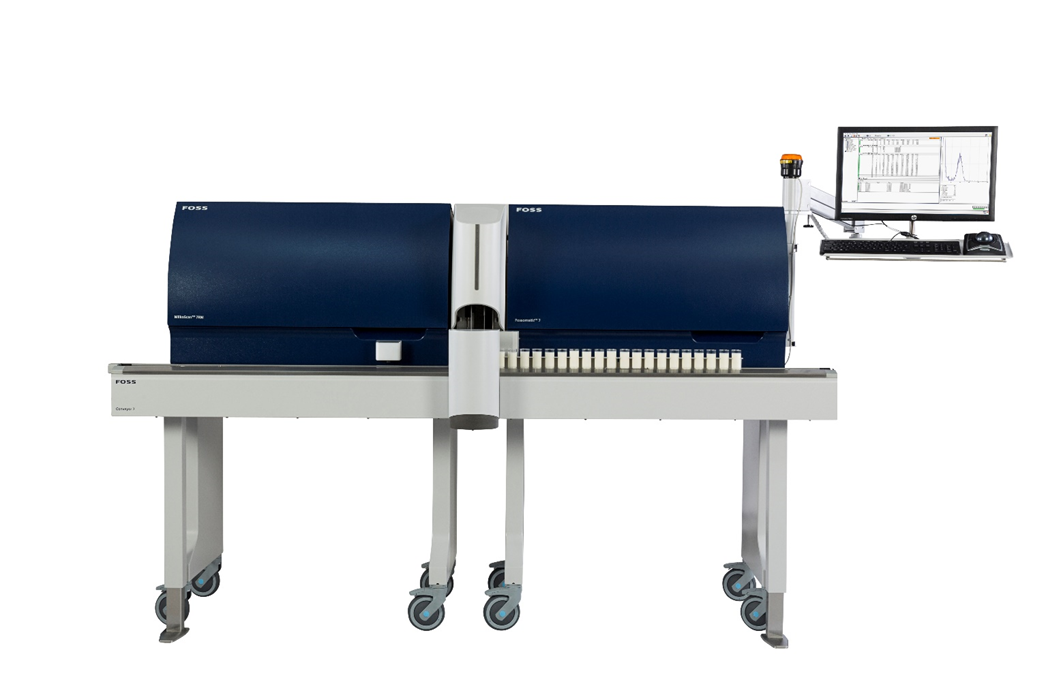 Оборудование для анализа проб молока
Высокопроизводительный анализатор, позволяет удовлетворить потребности в быстрых и надежных результатах для улучшения породы стада молочного скота. 
Производит замеры свежего или консервированного молока с целью общего подсчета количества соматических клеток с помощью метода проточной цитометрии для распознавания ДНК в клетках. 
Прибор настроен на следующие показатели: жир, белок (общий, чистый), лактоза, мочевина, значение pH, кетоз, соматические клетки, СОМО (сухой обезж. молочн. остаток).
Прибор позволяет проводить дополнительные исследования на: сухие вещества, профиль жирных кислот, свободные жирные кислоты, лимонную кислоту, понижение точки замерзания, казеин.
Для сдачи проб молока в лабораторию селекционного контроля качества молока необходимо:
Заключить договор оказания услуг  с ОГБУ «Томская облветлаборатория» на проведение  лабораторных исследований проб молока.
Получить возвратную тару (стаканчики для отбора проб, транспортировочные штативы), и консервант в ОГБУ «Томская облветлаборатория», по предварительному договору (звонку, письму) с указанием количества стаканчиков. 
Бланки сопроводительных документов,  инструкцию и памятку по отбору и доставке проб молока, можно получить в ОГБУ «Томская облветлаборатория», РИСЦ. 
По окончании лабораторных исследований ЗАКАЗЧИКУ выдаются результаты исследования на бумажном  носителе и по желанию  в электронном виде. 
Транспортировка проб молока в лабораторию селекционного контроля осуществляется ЗАКАЗЧИКОМ согласно утвержденному графику поставки.
ЗАКАЗЧИК несет полную ответственность за сохранность материалов (стаканчиков и транспортировочных штативов).
Пробы доставляются в ОГБУ «Томская облветлаборатория» не позднее 11.00 в соответствии с графиком доставки проб.
Функциональное назначение лаборатории:
Лабораторные исследования биологического материала (молока);
Контроль качества производимого молока на соответствие государственным стандартам;
Оценка композиционной и гигиенической ценности молока.
Данные исследований могут быть использованы для:
оценки качества производимого молока, выявления отклонений от нормы;
установления племенной ценности животных;
оценки продуктивности и племенных качеств животных;
проверки качества потомства быков-производителей;
получения объективной информации о состоянии организма животных на основании проведенных исследований;
прогноза расстройства здоровья животных или течения заболеваний, в т.ч. для раннего предупреждения маститов;
рекомендаций по созданию программ полноценного кормления;
рекомендаций по разведению животных, ведению племенных книг;
предоставления профилактических рекомендаций;
записей в государственные племенные книги;
оформления племенных свидетельств.
Разделение ответственности между заказчиком и лабораторией
Благодарим за внимание!
Надеемся на тесное сотрудничество!
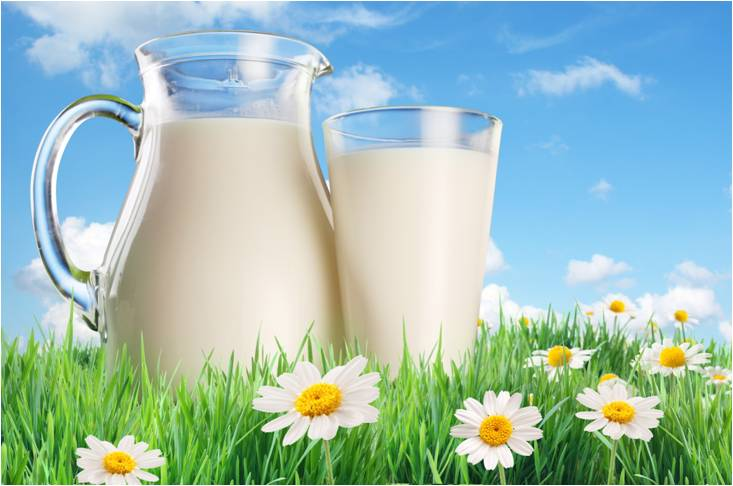